Report Out from the First National Summit on Mass Violence Victims and Survivors
September 5, 2024
1
2
Housekeeping Announcements
This National Town Hall is being recorded and has live ASL interpretation.
Closed captioning is available to attendees; please go to your setting at the bottom of your screen and turn on "closed captions" (available in multiple languages). 
After being posted to our website, the recording, slide deck and resources will be available for download at www.nmvvrc.org.
Joining us by telephone? Please email us at nmvc@musc.edu with your full name and email address to receive credit for attending.
Thanks to many of you who sent questions to our presenters in advance – we will save time at the end to answer the most frequently asked questions.
3
Learning Objectives
Describe gaps in programs and services for MVI victims, survivors, first responders and impacted communities, identified by the NMVC Partner Leadership Council, that can be filled by proactive partnerships at the national, federal, Tribal, state, and local levels.
Identify key takeaways to improve victim/survivor and community access to collaborative, quality behavioral and mental health services, other supports, and programs.
Describe the wide scope of resources available from the 19 national organizations represented on the NMVC’s Partner Leadership Council.
Identify the latest resources from the National Mass Violence Center.
4
National Town Hall Presenters
Alyssa Rheingold, Ph.D.
Director of NMVC Response, Recovery & Resilience Division, National Mass Violence Center (NMVC)
Anne Seymour, ModeratorAssociate Academic Program Director
National Mass Violence Center (NMVC)
Angela Moreland, Ph.D.
Associate Director, NMVC
Director of the Improving Community Preparedness Division, National Mass Violence Center (NMVC)
Eugenia Pedley, OVC Senior Program Manager, U.S. Department of Justice, Office for Victims of Crime (OVC)
Dean Kilpatrick, Ph.D., Director
National Mass Violence Center (NMVC)
Carrie Gonzalez, CEM, VaPEM
Senior Emergency Management Specialist
Virginia Department of Emergency Management& Partner, Intnl. Assn. of Emergency Managers
Corey Crickenberger, ASL/English Interpreter​
Josh Holmes,  ASL/English Interpreter​
5
Welcoming Remarks
Eugenia Pedley
Senior Program Manager, USDOJ Office for Victims of Crime
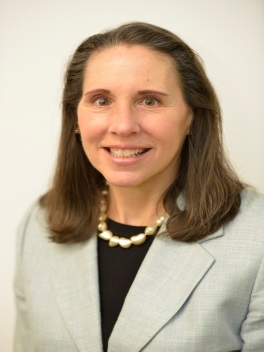 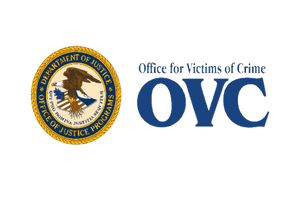 6
Overview of National Summit and Partner Leadership Council
Dean Kilpatrick, Ph.D.
Director, National Mass Violence Center
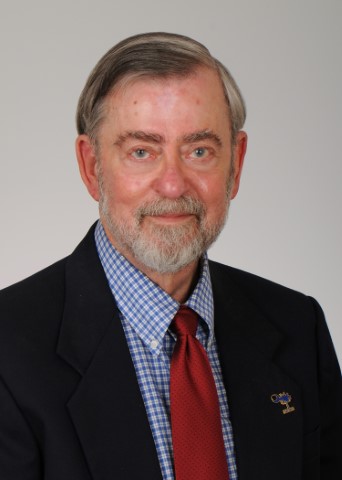 7
National Summit Overview & Goals
The National Summit had three components: 
In Person Summit of 114 attendees held in Pittsburgh, PA on July 17-18, 2024.
Virtual Summit with over 1100 attendees held July 17th included live streamed content of July 17th morning session of in person summit and recorded afternoon session addressing fundamentals of mass violence preparation, response, recovery & resilience.
NMVC Partner Leadership Council Meeting held during in person summit 

Goals of the Summit were to:
Identify evidence-based best practices in mass violence preparation, response, recovery and resilience.
Describe partners needed for effective, collaborative planning and response.
Highlight importance of engaging marginalized communities and those they serve in all preparation, response, recovery and resilience efforts.
8
NMVC Partner Leadership Council (PLC)19 Member Organizations
The purpose of the Partner Leadership Council (PLC) is to provide expertise to the NMVC and create resources to help communities collaboratively and effectively prepare for and respond to MVIs. The PLC has the following goals: 

Hold regular meetings with NMVC staff to identify and address gaps in services in MVI preparedness, response, & recovery/resilience.
Develop helpful resources that are relevant to specific populations affected by MVIs, and that are survivor-focused.
Collaborate with the NMVC and OVC to create a “national landscape” for all aspects of MVI-related programs & services, that can be replicated at the state, Tribal and local levels.
9
10
Pre-Summit Partner “Homework”
We’re grateful to our Partners for important advance work they did that provided a strong foundation for the PLC meeting at the Summit. Partners were asked to:
Identify gaps in, and challenges to, providing survivor-centered MVI preparation, response and recovery/resilience.
Identify priorities to improve our nation’s capacity to prepare for mass violence and provide survivors with the quality services they need.
Provide information about and URL links to each Partner’s MVI-related resources (please see NTH #11 Resource Guide for list of these resources). 
 
Content analysis of information provided yielded five important themes.
11
Five Important Themes…
MVI Planning and Preparation is critical

Inclusion of Behavioral/Mental Health Resources in MVI Preparation and Response is important

Consideration of Resources for Impacted Communities that Identify Community Needs and Seek to Build Trust is essential

Creation of MVI Victim/Survivor Resources is needed

Development of Planning, Preparation, Response and Recovery/Resilience Initiatives that Address Secondary Trauma and Vicarious Trauma is essential
12
Partner Leadership Council Meetings at Summit
Representatives from Leadership Council member organizations met in two sessions lasting over three hours at Summit to process and discuss the info in the five themes.
Discussion was conducted in four small groups facilitated by members of the NMVC staff.
Groups identified key takeaways within each of the five theme areas, which were shared with and discussed by the entire Leadership Council.
Based on this process, key takeaways were refined and compiled into a preliminary report.
13
1. MVI Planning & Preparation
Carrie Gonzalez, CEM, VaPEM
Virginia Department of Emergency ManagementPartner – International Association of Emergency Managers
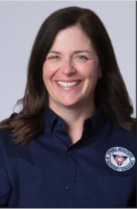 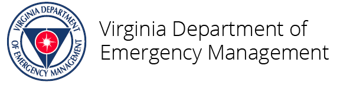 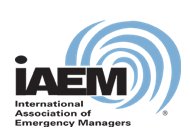 14
Planning and preparation efforts that “normalize a collaborative culture of preparedness,” and include plan development, practice, communication, and more practice; delineation of roles and responsibilities (to the degree possible); and training and cross-training among professionals involved in MVI preparation, response and recovery/resilience.
15
Key Partners in Planning
State and Local Resources
Victim/Survivor Assistance
State VOCA Administrator
State Crime Victim Compensation Program
State victim/survivor assistance coalitions (DV, SA, general, Child Abuse)
Prosecutor-based Victim/Witness Staff
Local Victim Assistance Programs 
Street Outreach Programs
Trauma Recovery Centers

Community-Based Organizations
Red Cross
United Way
State Funeral Directors’ Assn
Faith-Based Organizations
State Convention Bureau
State Lodging/Restaurant Association
Designated Travel Agency
Translation and Interpretation Services
 
Health Care/Hospitals
State Department of Health
State Emergency Medical Services
Statewide Health Planning and Development
State Department of Mental Health
State Department of Behavioral Health
State Office of Rural Health
State Hospital Association
Hospital Chaplains
Hospital Department of Security
Trauma Recovery Centers – Hospital Based
Level One Trauma Centers
Governor’s Office
Office of Emergency Management/Services/Planning
State Homeland Security
Criminal Justice Policy and Planning
Criminal Justice Council
Office for the Aging
Parks Department
 
County and Local Executives
County Executive
City Manager
Mayor
District Attorney
Town Supervisor
Medical Examiner/Coroner
County Department of Parks
Emergency Manager County
 
Education
State Board of Education
Superintendent of Public Instruction
Chancellor’s Office for Higher Education
State Board of Community Colleges
School Resource Officers
School Counselors
Board of Governors State Universities
Parent/Teacher Association
Social Services 
Department of Health and Human Services/Social Services
Adult Mental Health Services
Child and Family Wellbeing 
Child Protective Services
Adult Protective Services
Rural Health 
Public Health 
Homeless Services

Public Safety and Emergency Management
Department of Public Safety
Department of Emergency Management
Environmental Protection Agency 
State Office of the Chief Medical Examiner

Law Enforcement and Firefighters
State Police
Sheriff’s Department
Bureau of Investigation
Department of Homeland Security
Tribal Law Enforcement
State/City Transit Police
Local police departments
Local fire departments and paramedics
Park Rangers

Criminal Justice System
Attorney General
State Department of Justice
District Attorneys’ Offices
State’s Attorneys
Court System (judges, clerks, managers)
Community Safety Managers
16
Key Partners in Planning
Federal Resources
Associations
Press Officers
Law Enforcement
FBI
US Attorney
ATF
Department of Homeland Security
Department of Interior – National Parks Service Park Police
Park Rangers
Tribal Law Enforcement
DEA
NTSB
FEMA
US Customs and Border Protection
 
Federal and National Resources: 
Victim Assistance
FBI Victim Services Response Team
NOVA Crisis Response Team
DEA Victim/Witness Program
Department of Interior National Park Service Victim/Witness Assistance
NTSB Disaster Assistance Division
ATF Victim Witness Assistance Program 
OVS TTAC
Governor
Attorney General
Mayor
Law Enforcement
Prosecutors
Executive
National Governor’s Association
State Mayor’s Association
Nation Council of County Association Executives
Conference of Mayors
National Association of Towns and Townships
 
Law Enforcement
Tribal Law Enforcement Association
State Association of EMS Administrators
State Association of Rescue and Emergency Management Services
State Association of Chiefs of Police
State Sheriff’s Assn
State Law Enforcement Officers Association
State Association of Fire Chiefs
State Association of EMS Administrators
 
Health Care
State Hospital Association
State Healthcare Association
American Hospital Association
Hospital Chaplains Association
 
Education
State Principals and Assistant Principals Association
17
Key Takeaways
Develop a resource collection that includes available preparedness resources, training programs, documents, and consultation opportunities that currently exist.
Identify credible messengers and validators, who can advocate for the importance and value of preparedness, disseminate vetted resources, and provide access to expertise before an MVI occurs.
Create a library of sample emergency preparedness plans and sample partner MOUs that involve all necessary partners, which can be adapted for response to individual communities and different types of MVIs.

Develop individualized information and action plans for each of the 19 NMVC partners.
18
Discussion of Key Takeaways
Pool all vetted resources and consultations to avoid overlaps; conduct peer reviews of collected resources; and create a centralized, vetted national clearinghouse of preparation (and response) resources.
Pre-identify peer validators and credible messengers within the community.
Develop a centralized, multidisciplinary toolbox for MVI preparation, and a common venue for training and technical assistance.
Standardize terminology across the spectrum of MVI preparation, response, recovery and resilience.
19
Discussion of Key Takeaways (cont.)
Develop sample MOUs and train about them among all key allies involved in MVI preparedness activities. 
Don’t silo; and identify potential roles for allies who address adjacent issues such as gun violence, school violence, etc.
Use “After-Action Reports” to provide “lessons learned,” and to guide improvement in MVI preparation, response, recovery and resilience.
20
2. Inclusion of Behavioral/Mental Health Resources in Preparation and Response
Alyssa Rheingold, Ph.D.
Director of Response, Recovery, and Resilience Division, NMVC
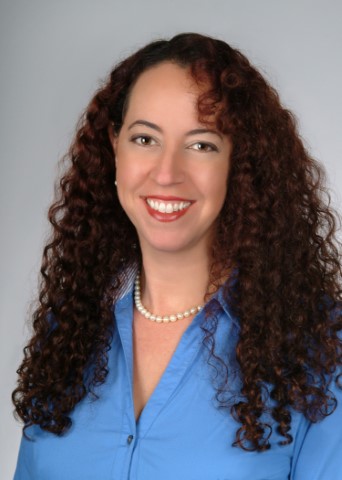 21
Inclusion of behavioral/mental health resources in preparation and response that are culturally-and linguistically-appropriate; evidence-based, and that include an awareness of complex grief and the short- and long-term impact of MVIs on victims, survivors and first responders.
22
Key Takeaways
Provide access to free training and technical assistance about evidence-informed early interventions for trauma,  such as Psychological First Aid (PFA) and Skills for Psychological Recovery (SPR) for MVIs.

Develop and/or assess existing MVI behavioral/mental health training programs and psychoeducational curricula for victims, survivors, first responders and their families; and develop a “train-the trainers” program in conjunction with Resiliency Centers for national dissemination.
23
Discussion of Key Takeaways
Recognize the potential detrimental impact that can be caused by services and programs that lack an evidence base.

Identify evidence-based services and support modalities for behavioral/mental health services; and document them in easy-to-understand language.

Increase a cadre of trauma- and crisis intervention-trained behavioral/mental health, health and other professionals (and access to them) to provide crisis response and community-based mental health services for victims, survivors, first responders, and community members.
24
3. Consideration of Resources for Impacted Communities that Identify Community Needs and Seek to Build Trust
Angela Moreland, Ph.D.
Associate Director, NMVC
Director of the Improving Community Preparedness Division
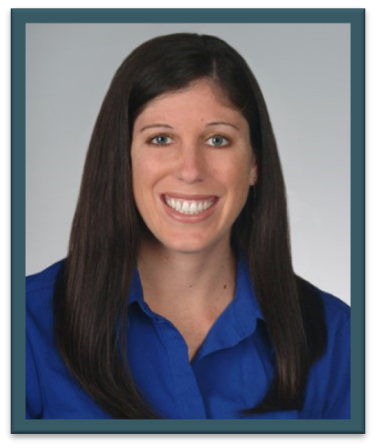 25
Consideration of resources for impacted communities that identify community needs (through ongoing community needs assessments); and seek to build trust (i.e., using cultural brokers and credible messengers) and the relationships needed to contribute to long-term community resiliency.
26
Key Takeaways
Develop a roadmap/process and community engagement plan to increase cultural competence and practice cultural humility in preparedness, response, recovery, and resiliency activities to ensure they are all-inclusive.
Standardize a training roadmap that can be adapted to diverse communities, traditionally-marginalized jurisdictions, and their unique needs.
27
Key Takeaways (cont.)
3. Develop a resource collection (online library) for mass violence  preparedness, response, and recovery/resilience that describes services needed, and services and resources that are available, including at the state, regional, Federal, Tribal and national levels; and Federal, national, state and local funding streams that may be available to support community efforts.

4. Document successful planning and response initiatives that address the “context of the MVI and impacted community” – MVI site/location, culture, community demographics, and whether it is hate- or identity-motivated – and develop resources for organizational response structure; service delivery; training and technical assistance; and community engagement and  involvement.
28
Discussion of Key Takeaways
Identify neutral convenors (may start with immediate post-MVI spokespersons).
Leverage relationships that existed pre-MVI.
Identify and convene partners.
Develop and implement MOUs among partners.
Identify existing and/or develop needs assessment instruments to use, to identify resource needs for rural and other traditionally-underserved jurisdictions.
29
Discussion of Key Takeaways (cont.)
Develop and provide culturally- and linguistically- appropriate training for relevant populations.
Ensure that all activities are culturally appropriate to the community and to the MVI.
Establish in advance a fiscal entity (or foundation) to receive funding and donations.
Contact the NMVC to create an MVI-specific webpage within the Virtual Resiliency Center that is culturally- and content appropriate to the impacted community.
30
4. Creation of MVI Victim/Survivor Resources
Anne Seymour
Associate Academic Program Director, NMVC
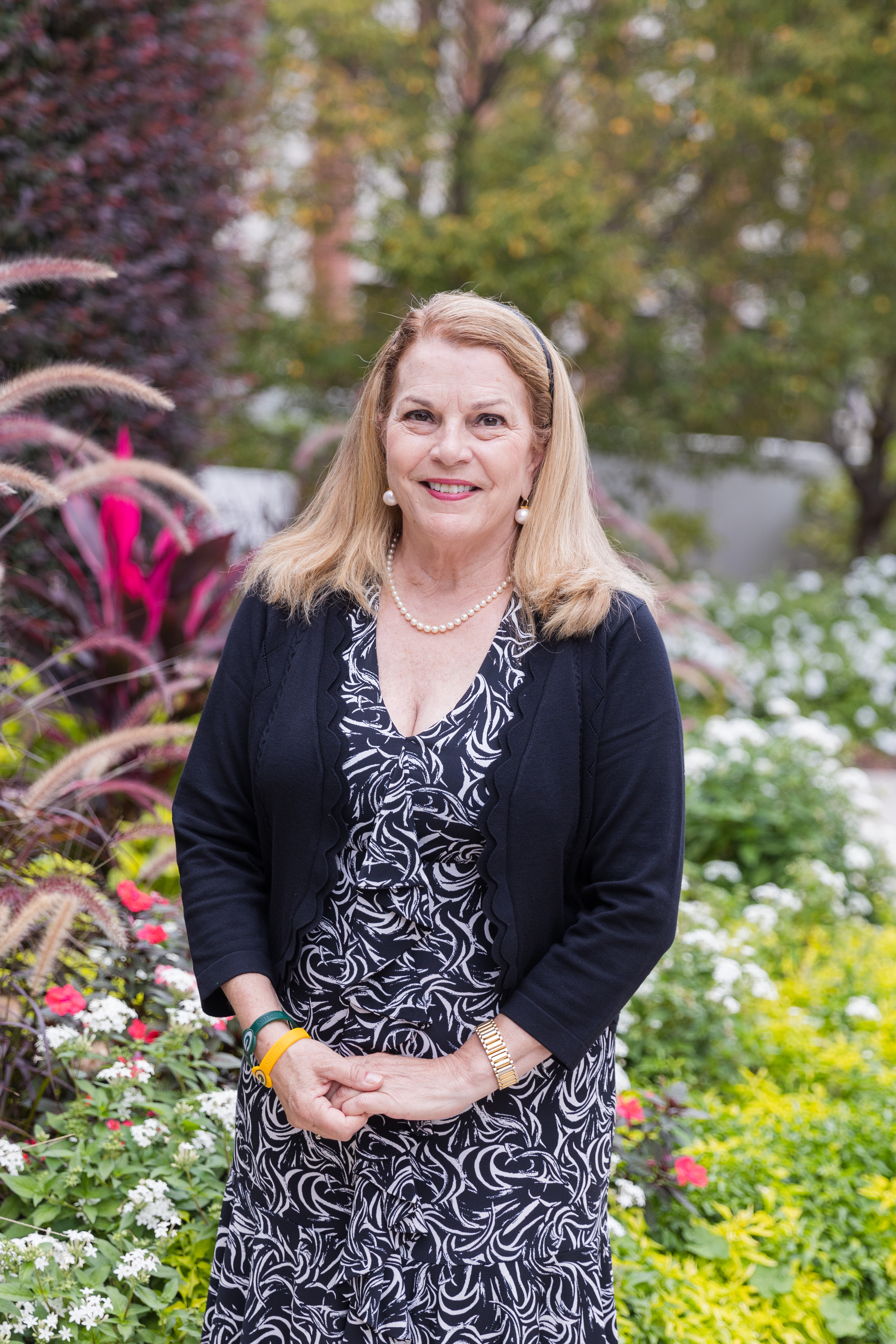 31
Creation of victim/survivor resources based upon research, “lessons learned” from previous MVI responses, and the proactive engagement of victims and survivors in advisory capacities across all planning/response/recovery/resilience efforts. 
An emphasis on strengthening the capacity of victim compensation programs to provide immediate remuneration to eligible survivors is needed.
32
Key Takeaways
Create a framework that proactively engages and elevates MVI victims and survivors to assist with mass violence response, recovery/ resilience activities and convenings.

Document and disseminate information about MVI victims’ financial assistance resources (including crime victim compensation), with policies and procedures to guide victim/survivor financial assistance initiatives.

Develop and disseminate sample MOUs among victim/survivor service providers, behavior/mental health professionals, emergency planners, and community partners.

Develop resources and make training available to address the secondary trauma and vicarious trauma of victim service professionals.
33
Discussion of Key Takeaways
Create a proactive framework to help victims and survivors to represent within preparation and response initiatives:
Treat them as professionals and recognize their lived experiences and subject matter expertise.
Legitimize the value of victims/survivors sharing their stories and lived experiences.
Connect survivors to Resiliency Centers for support and additional referrals.
Recognize that there may be limitations to victims accessing services due to immigration status, perceived stigmas, and other barriers.
34
Discussion of Key Takeaways (cont.)
Provide immediate access to financial assistance (including crime victim compensation):
Compensation agencies prepare with “go kits” that include all necessary victim/survivor information, applications, etc.
An abbreviated, sample MVI-specific victim compensation application form should be developed and shared with state crime victim compensation agencies.
MVI-specific policies and procedures necessary for “special benefits” from crime victim compensation programs should be developed and implemented.
35
Discussion of Key Takeaways (cont.)
Know/predict based upon previous MVI experiences, which services will be overwhelmed (such as behavioral/mental health counseling), and develop points-of-contact to augment services.

Document and disseminate information that clarifies all roles and responsibilities related to victim/survivor services, i.e., Federal, national, state, regional, Tribal, and local.

Document and understand the demographics of the community (age, gender, race, culture, language[s] spoken at home, and other demographics) to be able to tailor victim services post-MVI.

Develop sample MOUs and directives between emergency management and victim/survivor services (see “VOCA Center webinar, Emergency Management & Crime Victim Compensation”).

Develop resources and make training available to address secondary trauma and vicarious trauma of victim service professionals.
36
5. Development of Planning, Preparation, Response and Recovery/Resilience Initiatives that Address Secondary Trauma and Vicarious Trauma
Alyssa Rheingold, Ph.D.
Director of Response, Recovery, and Resilience Division, NMVC
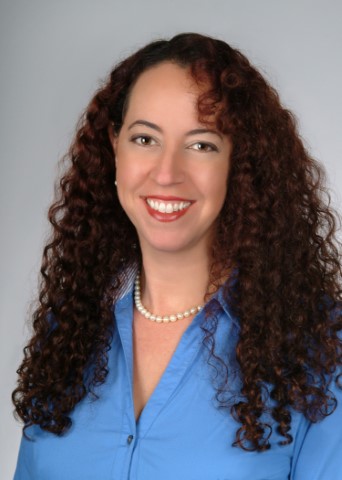 37
Development of planning, preparation, response, recovery and resiliency initiatives that address secondary trauma and vicarious trauma among all MVI responders, with resources and strategies to help people recognize signs and have skill sets to mitigate the impact of secondary trauma.
38
Key Takeaways
Advocate for increased access for all emergency personnel responders and recent retirees to EAP and mental health services.
Create a multi-disciplinary working group to survey the field and develop standards for staff training about secondary trauma and vicarious trauma that features evidence-based practices; and that addresses the needs of first responders, and their families in urban, suburban, rural, remote and Tribal communities.
39
Discussion of Key Takeaways
Prepare for a long-term timetable, communications and support strategy to address secondary trauma and vicarious trauma (ST/VT) of first responders, that includes existing staff, those who have left/retired, and their families.
Prepare employees and allies for the impact of news media coverage of MVIs; and centralize post-MVI interactions with the news media within agency/organizational Public Information Offices.
Develop “markers” for when ST/VT reactions may occur.
Activate peer support programs with trained leaders; and strategies that encourage employees to “notice your co-workers’ status.”
40
Discussion of Key Takeaways (cont.)
Recognize the lack of resources and peer support in rural/remote & Tribal communities.
Develop a national training program about ST/VT that:
Recognizes (“predicts”) the problems and challenges of ST/VT; and helps create long-term programs for support.
Can be attached to Federal grants and Cooperative Agreements.
Can be tailored to specific agencies and partner organizations.
Identifies and helps create long-term programs.
Features outreach strategies and messaging to helpers.
Identifies the value of seeking and providing support for ST/VT.
41
Discussion of Key Takeaways (cont.)
Provide training and and train-the-trainers programs about ST/VT that are easily accessible via virtual and in-person modalities; and can be integrated into all employee training programs.
Normalize self-care and work-life harmony.
42
Finally….
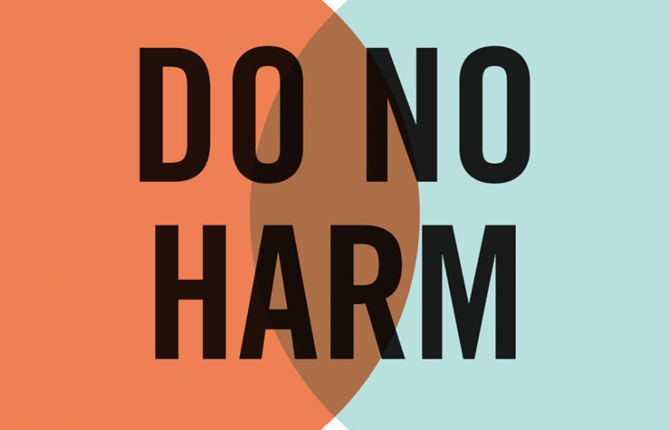 43
ONE STRATEGY OR SKILL
44
To Request an NMVC Consultation or Technical Assistance:
For Consultations: nmvc@musc.edu
For Technical Assistance: ICP-TTA@musc.edu
45
Questions from the Field
Thank you for submitting questions in advance.
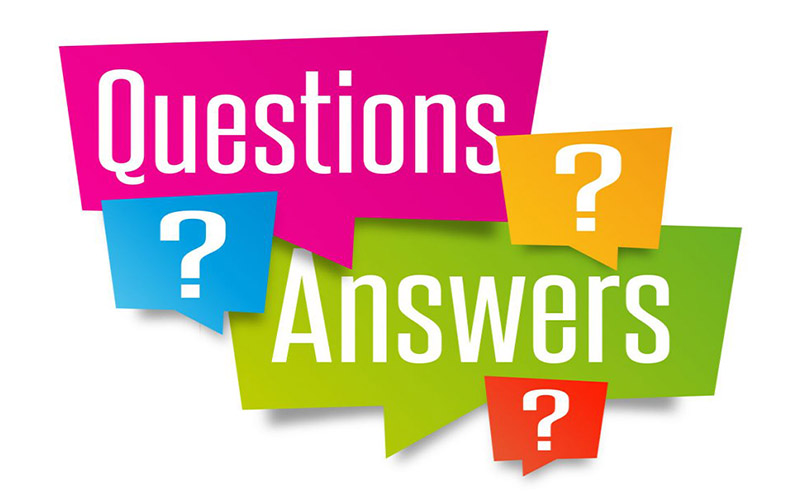 Let’s answer a few frequently asked questions.
46
WRAP-UP & EVALUATION
Upon ending your session, a survey will appear.  
We ask that you please take the time to complete this brief survey.  
Your feedback and suggestions are appreciated and helpful to improve our National Town Hall series; and to identify topics for the future.

We appreciate your time and attention.
47
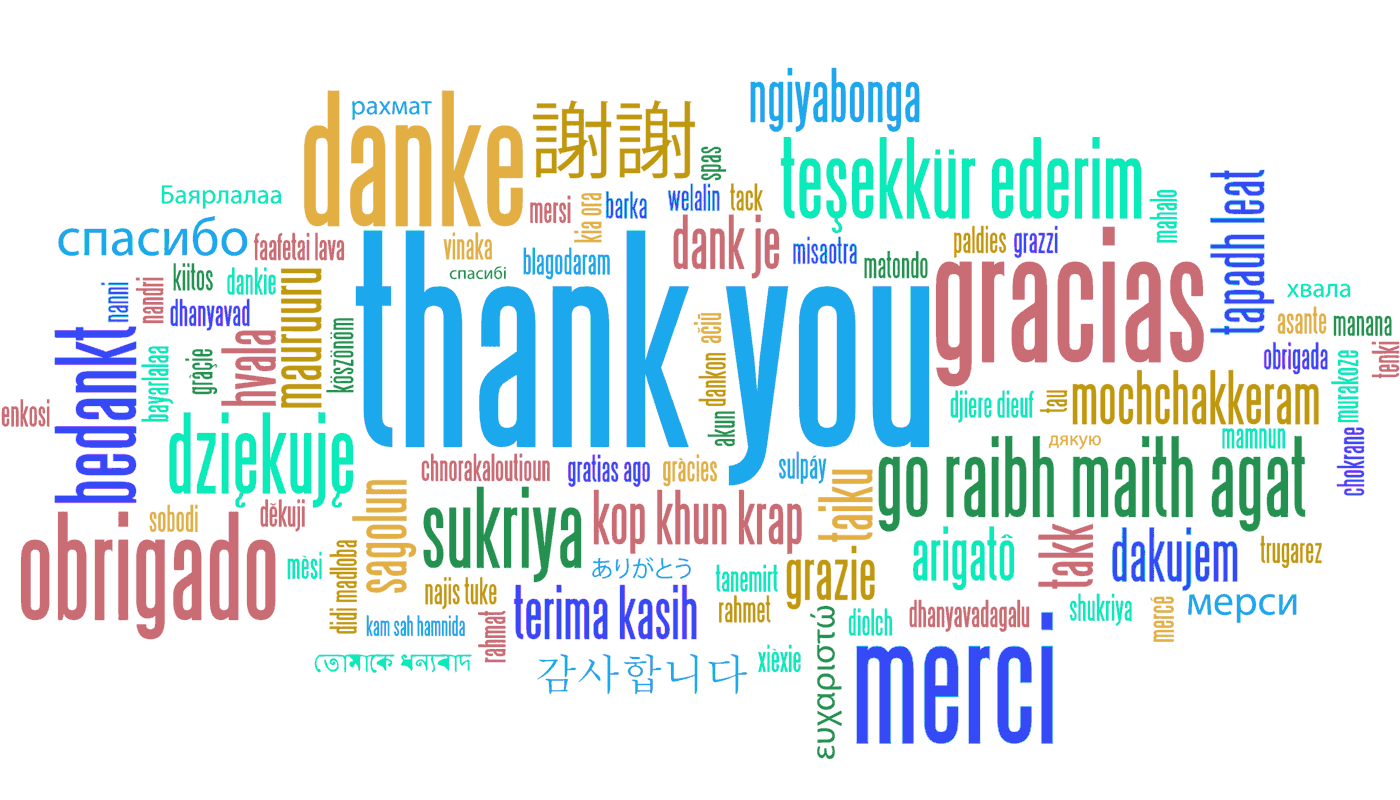 48